Conceptualizing CapitalismInstitutions, Evolution, Future
Geoffrey M Hodgson
Introduction
	DISCOVERING CAPITALISM
 1.   Distilling the essence
 2.   Social structure and individual motivation
 3.   Law and the state
 4.   Property, possession and contract
 5.   Commodity exchange and markets
 6.   Money and finance
 7.   Meanings of capital
 8.   Firms and corporations
 9.   Labor and employment
10. The essence of capitalism
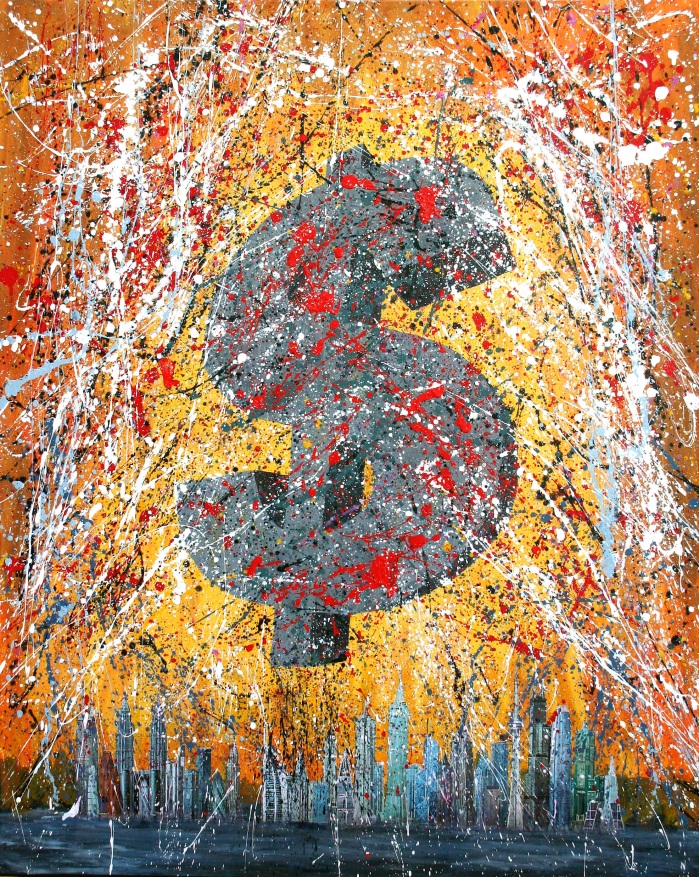 Today’s Lecture
1
/ 22
Conceptualizing CapitalismInstitutions, Evolution, Future
Geoffrey M Hodgson
ASSESSING CAPITALISM
Conceptualizing production
Socialism, capitalism, and the state
How does capitalism evolve?
The future of global capitalism
Addressing inequality
Capitalism and beyond
Coda on legal institutionalism
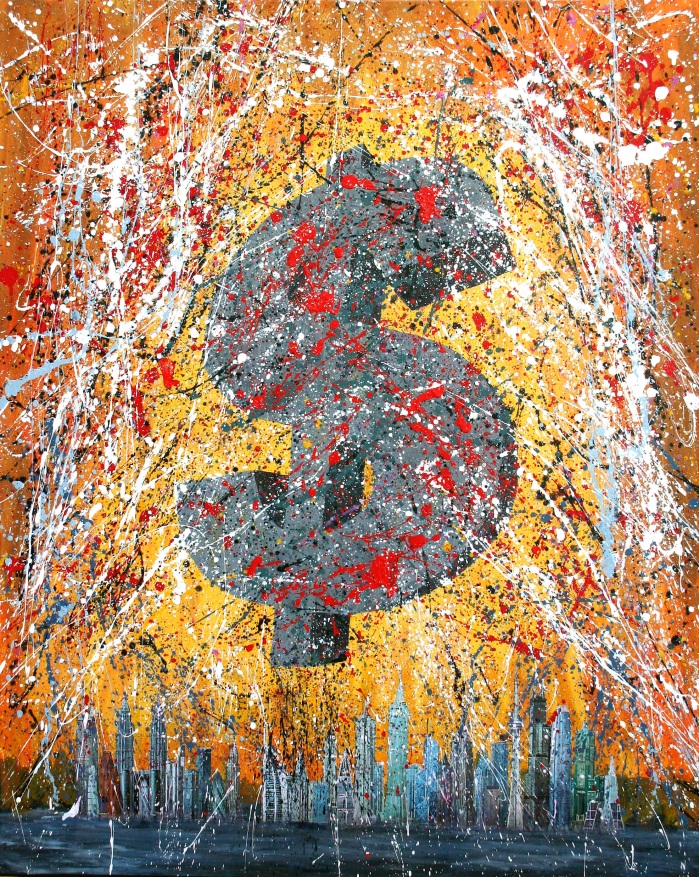 2
/ 22
Conceptualizing Capitalism
Lecture 6: Labor and employment
Four key points to consider:
The nature of the employment  relationship
The unavoidable absence of complete markets for labor power under capitalism. 
The claim (by Marx) that the employment relationship is a foremost defining characteristic of capitalism. 
What is capitalism?
3
/ 22
Conceptualizing Capitalism
Lecture 6: Labor and employment
The nature of the employment  relationship:
English law makes a distinction between a “contract of service” (employment) and a “contract for services” (sales contract).
A sales contract can be fulfilled by employees or self-employed workers. 
A distinctive feature of the employment relationship is the potential power of employer control over the manner and pattern of work.
4
/ 22
Conceptualizing Capitalism
Lecture 6: Labor and employment
The nature of the employment  relationship:
Production processes in human society depend upon dispersed, uncodifiable and tacit knowledge.
Production involves learning – largely unforeseeable. 
Production processes are often complex. They involve human actors – capricious or unpredictable. 
The above are reasons for an employment contract.
5
/ 22
Conceptualizing Capitalism
Lecture 6: Labor and employment
The nature of the employment  relationship:
Employment contracts rely on authority and are imperfectly and incompletely specified.
The role of trust and “give and take” (Fox 1974). 
Output depends not only on contract and capabilities, but on worker motivation – Efficiency wages
Limits to contract – dependence on informal norms.
6
/ 22
Conceptualizing Capitalism
Lecture 6: Labor and employment
The nature of the employment  relationship:
Employment contracts are partially successful attempts to encapsulate messy, complex and ever-changing processes of production in contractarian terms.
Living in cooperative social groups for millions of years, humans have evolved dispositions to cooperate and respect authority (Darwin 1871, Milgram 1974, Bowles & Gintis 2011, Hodgson 2013).
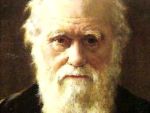 7
/ 22
Conceptualizing Capitalism
Lecture 6: Labor and employment
The nature of the employment  relationship:
Capitalism harnesses non-contractarian elements in the sphere of production, while giving fuller reign to property and contract in the spheres of financing, innovation, investment, marketing and distribution.
Capitalism exhibits a creative tension between organizational cooperation and market competition – but this is not necessarily natural or optimal.
8
/ 22
Conceptualizing Capitalism
Lecture 6: Labor and employment
Missing markets for labor power:
Kenneth Arrow & Gerard Debreu (1954) general equilibrium theory assumed “markets” for all commodities, in all possible states of the world, for all points of time in the future. 
Oliver Hart (1975) showed that in “an economy with incomplete markets” a market equilibrium may be Pareto suboptimal … and …
“If we start off in a situation where markets are incomplete, opening new markets may make things worse rather than better. … a typical second best situation.”
9
/ 22
Conceptualizing Capitalism
Lecture 6: Labor and employment
Missing markets for labor power:
Under capitalism, markets are unavoidably incomplete …
… under capitalism there can never be a complete set of markets for labor power. 
For there to be full futures markets for labor, every worker must enter into contracts for every future instant in their expected working life. 
Babies cannot legally be farmed and sold as commodities within developed capitalism.
10
/ 22
Conceptualizing Capitalism
Lecture 6: Labor and employment
Missing markets for labor power:
Alfred Marshall (1920): “the difficulty that whoever may incur the expense of investing capital in developing the abilities of the workman, these abilities will be the property of the workman himself.” Possible solutions: 
Encourage “voice” rather than “exit” in dealing with grievances (Hirschman 1970). 
Distribute company shares to employees. 
Governments-subsidized employee training.
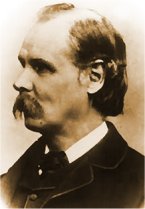 11
/ 22
Conceptualizing Capitalism
Lecture 6: Labor and employment
Missing markets for labor power:
It is possible within a market economy to circumvent the problem by replacing firms with employees by self-employed producers or by worker cooperatives. 
Would a market economy dominated by self-employed producers or worker cooperatives still be capitalism? – Next section.
12
/ 22
Conceptualizing Capitalism
Lecture 6: Labor and employment
Is the employment relationship a key defining characteristic of capitalism?
Marx in Capital I saw the “capitalist firm” as where “the worker works under the control of the capitalist to whom his labour belongs” and “the product is the property of the capitalist and not that of the worker.” 
Marx in Capital III identified wage-labor as a “characteristic trait” of the system.
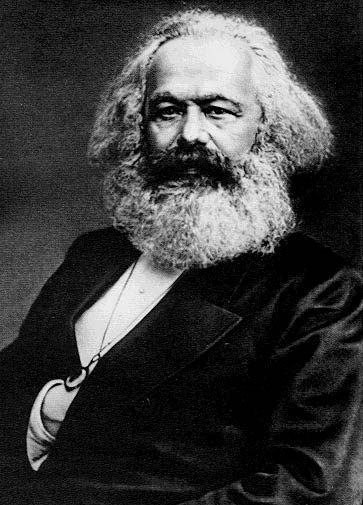 13
/ 22
Conceptualizing Capitalism
Lecture 6: Labor and employment
Is the employment relationship a key defining characteristic of capitalism?
Marx in Capital I dated the rise of wage labor in England to the sixteenth century, preceded by “sporadic traces of capitalist production as early as the fourteenth or fifteenth centuries in certain towns of the Mediterranean” 
But in England, rural labor for day wages was common in the late fourteenth century.
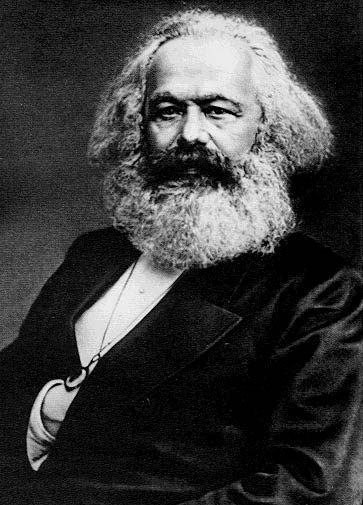 14
/ 22
Conceptualizing Capitalism
Lecture 6: Labor and employment
Is the employment relationship a key defining characteristic of capitalism?
Gregory King’s data: in 1688 about 57 per cent of heads of families were “laboring people and … servants, “cottagers and paupers,” or “vagrants”. Estimates rise to 64 per cent if those employed in the armed forces are included. 
While rural wage labor dates from medieval times, widespread industrial wage labor emerged much later.
15
/ 22
Conceptualizing Capitalism
Lecture 6: Labor and employment
Is the employment relationship a key defining characteristic of capitalism?
In 1803 industrial laborers (excluding agriculture, services and the armed forces) was about 21 per cent of UK heads of households (Lindert and Williamson 1982).
In 1817 the number of industrial laborers (excluding agriculture, services and the armed forces) was 41 per cent of UK males aged over 20 years. 
In 1817, UK male agricultural employment was 40 per cent.
16
/ 22
Conceptualizing Capitalism
Lecture 6: Labor and employment
Is the employment relationship a key defining characteristic of capitalism?
Marx’s vision of a large industrial proletariat was first realized in England in the nineteenth century.
The employment relationship itself evolved from quasi-feudal servitude to a contract with parties enjoying nominally equal legal rights. 
In the UK until 1875, breach of a labor contract was a criminal rather than a civil offence.
17
/ 22
Conceptualizing Capitalism
Lecture 6: Labor and employment
Is the employment relationship a key defining characteristic of capitalism?
National Insurance Act of 1946 consolidated the general position, belatedly extending the terminology of employment law to professional workers such as doctors, lecturers and administrators (Deakin 1998).
The “free exchange” of labor power was not a product of the classical liberal era, but of trade unions, strengthened democracy, widening taxation, and the twentieth-century welfare state.
18
/ 22
Conceptualizing Capitalism
Lecture 6: Labor and employment
Is the employment relationship a key defining characteristic of capitalism?
Whether general or industrial, the growth of the employment relation does not correspond to the productive explosion after about 1800.
But, as Marx pointed out, a system dominated by employment relations is fundamentally different from an economy of self-employed producers or of worker cooperatives.
19
/ 22
Conceptualizing Capitalism
Lecture 6: Labor and employment
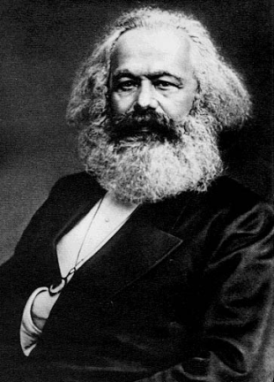 What is capitalism?
After Marx, M-capitalism is a system with: 
A legal system supporting widespread individual rights and liberties, including to own, buy and sell private property. 
Widespread commodity exchange and markets, involving money. 
Widespread private ownership of the means of production, by firms producing goods or services for sale in the pursuit of profit.
Much of production organized separately and apart from the home and family. 
Widespread wage labor and employment contracts.
20
/ 22
Conceptualizing Capitalism
Lecture 6: Labor and employment
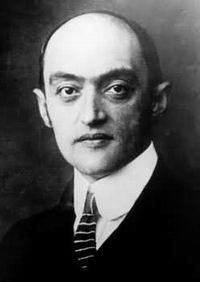 What is capitalism?
After Schumpeter, S-capitalism is a system with: 
A legal system supporting widespread individual rights and liberties, including to own, buy and sell private property. 
Widespread commodity exchange and markets, involving money. 
Widespread private ownership of the means of production, by firms producing goods or services for sale in the pursuit of profit.
Much of production organized separately and apart from the home and family. 
… [no condition specified] …
A developed financial system with banking institutions, the widespread use of property as collateral, and selling of debt.
21
/ 22
Conceptualizing Capitalism
Lecture 6: Labor and employment
A suggested definition of capitalism: 
A legal system supporting widespread individual rights and liberties, including to own, buy and sell private property. 
Widespread commodity exchange and markets, involving money. 
Widespread private ownership of the means of production, by firms producing goods or services for sale in the pursuit of profit.
Much of production organized separately and apart from the home and family. 
Widespread wage labor and employment contracts.
A developed financial system with banking institutions, the widespread use of property as collateral, and selling of debt.
22
/ 22